КОНФЕРЕНЦИЯ АССОЦИАЦИИ СИБИРСКИХ И ДАЛЬНЕВОСТОЧНЫХ ГОРОДОВ
Программные продукты 
отечественного производства 
в управлении муниципалитетом
Спикер: Шовкун Алексей Владимирович,
директор ООО «Информационные системы и сервисы»
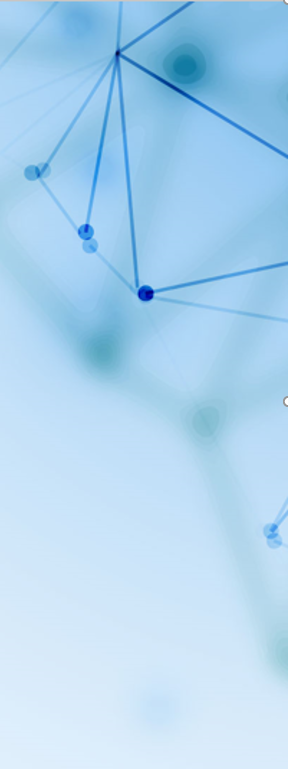 ПРОБЛЕМАТИКА
Информация о проекте
Тема импортозамещения программного обеспечения поднялась еще в 2015 году, когда Россия столкнулась с первой волной санкций. А в 2022 году набрала обороты из-за внешнеполитических событий и ухода около 200 зарубежных IT-компаний, которые разрабатывали и внедряли примерно 2000 решений.

Основные проблемы: 
Создание отечественных аналогов зарубежных систем потребует много времени и значительных финансовых затрат.
Недостаточный уровень интеграции отечественных сервисов с другими продуктами.
Дефицит квалифицированные  специалистов 
			по разным оценкам, составляет от 500 тыс. до 2 млн. человек
4.   Рынок соискателя 
Стремительный рост IT-рынка и высокий спрос на специалистов позволяет кандидатам 
при смене компании поднимать свой доход на 30-40-50%, а в некоторые случаях даже в разы. 

Средние затраты на создание информационной системы:  9 000 000 руб.
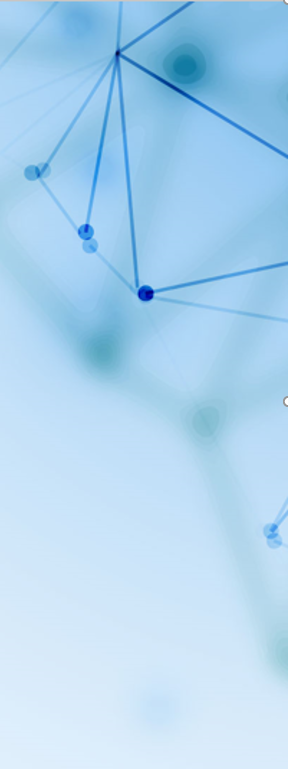 РЫНОК СОИСКАТЕЛЯ
Информация о проекте
В 2023  году по сравнению с 2022 годом спрос на сотрудников увеличился 
на 47%
82% компаний отказывают в трудоустройстве потенциальным ИТ-соискателям из-за завышенных 
зарплатных ожиданий
Наибольший интерес к ИТ-сфере 

• Приволжский ФО — 45%• Санкт-Петербург — 44%• Сибирский ФО — 42%• Москва — 40%• Центральный ФО — 37%• Южный ФО и Северо-Кавказский ФО — 36%• Уральский ФО — 27%
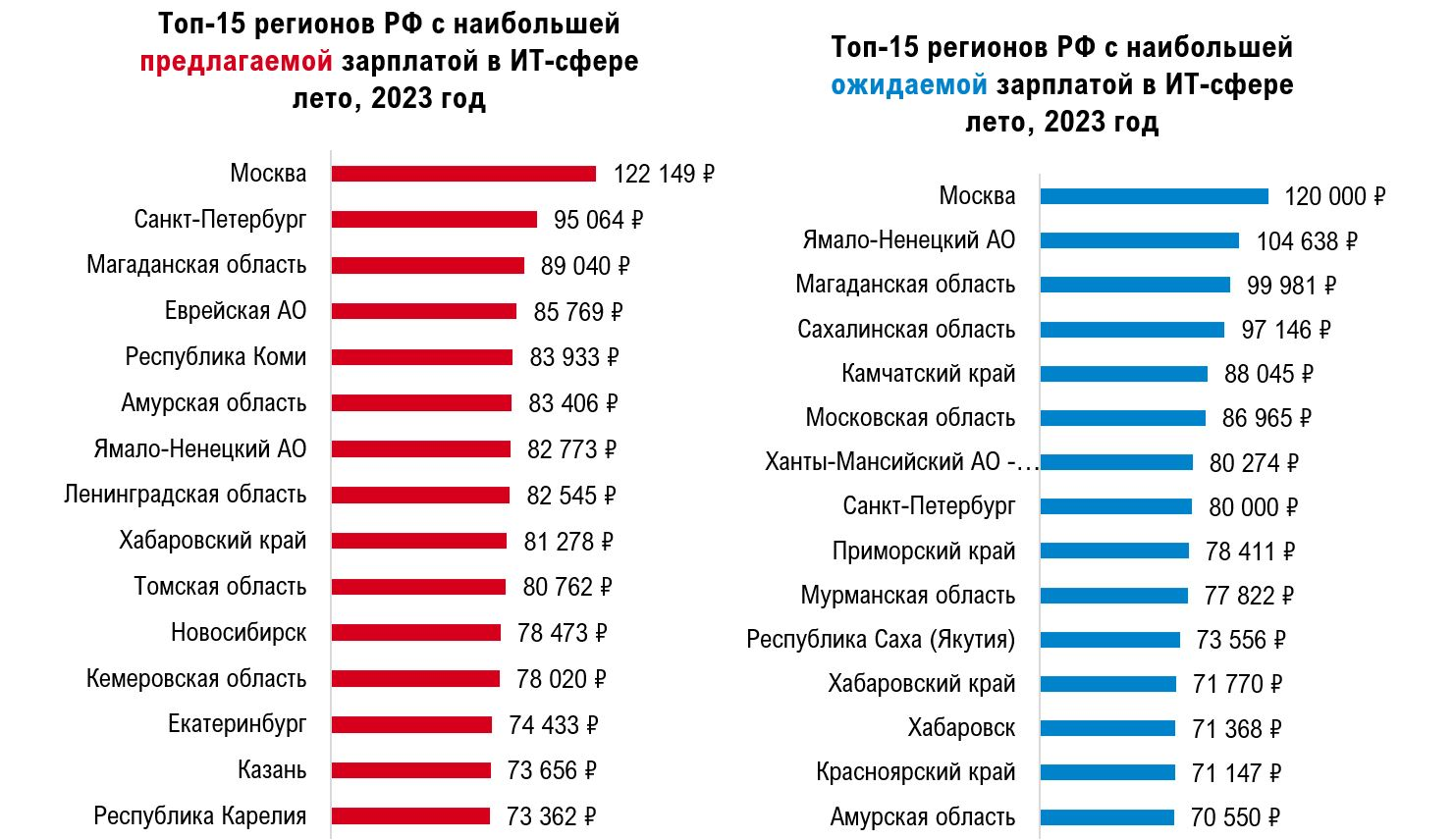 *Обзор ИТ-отрасли по итогам первого полугодия: какие зарплаты платят и насколько сложно найти работу
https://novosibirsk.hh.ru/article/31783
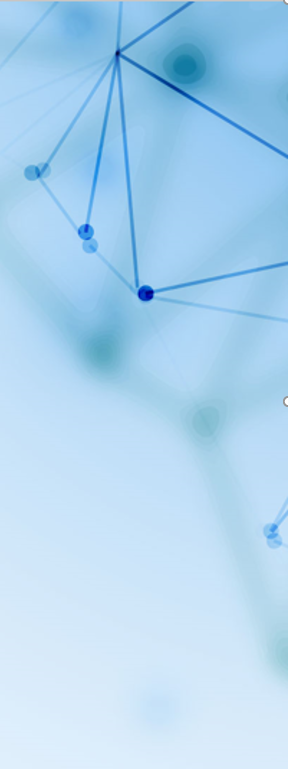 РЫНОК СОИСКАТЕЛЯ
Информация о проекте
Уровень конкуренции (соотношение числа резюме и вакансий) 
по основным ИТ-профессиям, 2023 год
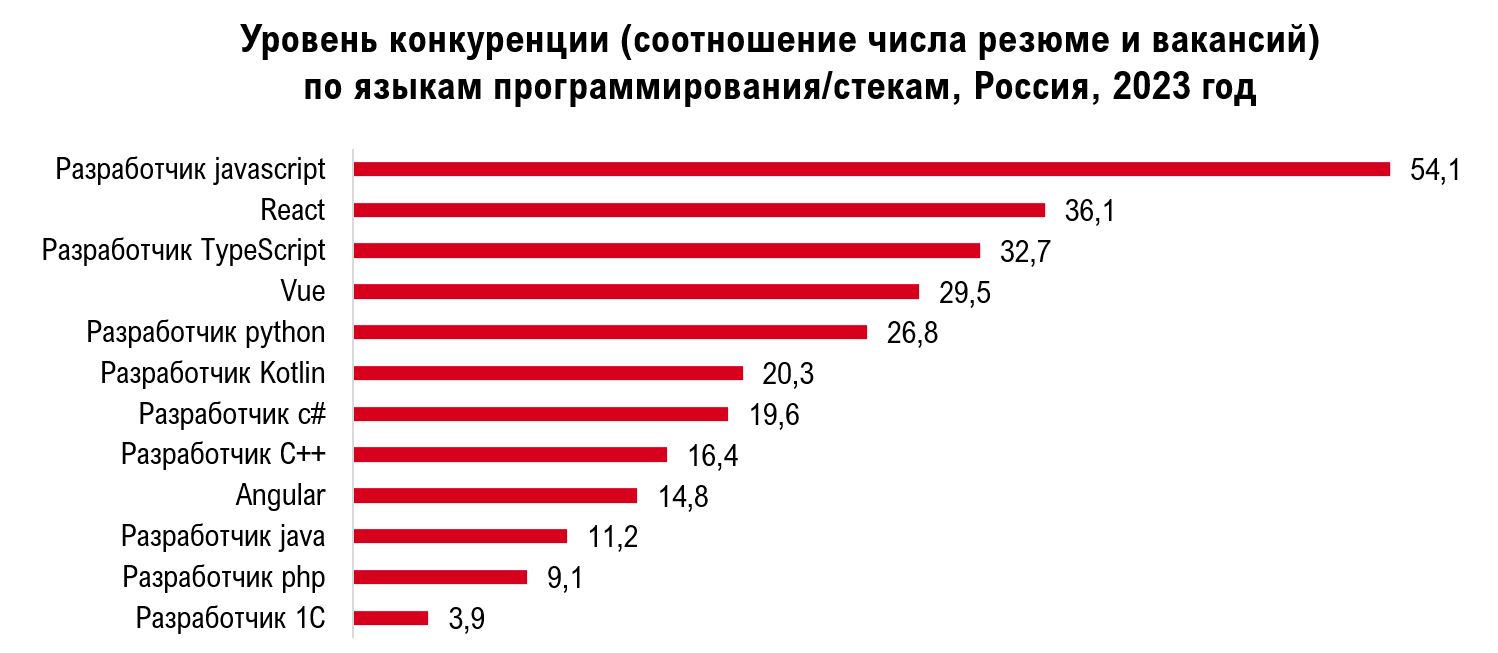 При этом уровень оплаты не зависит уровня навыков и знаний: специалисты среднего уровня претендуют на оффер с высоким гонораром
*Обзор ИТ-отрасли по итогам первого полугодия: какие зарплаты платят и насколько сложно найти работу
https://novosibirsk.hh.ru/article/31783
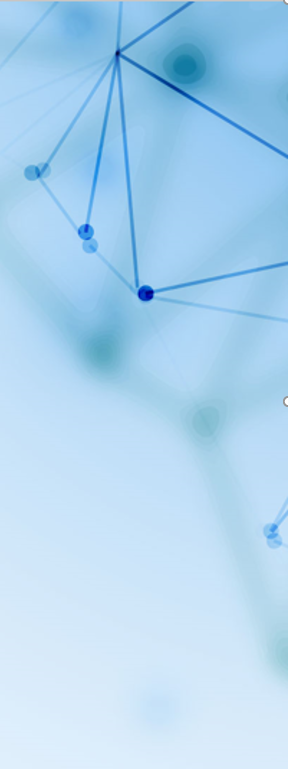 Информация о проекте
ПРИМЕР: РАСЧЕТ СТОИМОСТИ СОЗДАНИЯ ИС
Команда на проект: 4 чел.
Срок реализации проекта – 3 мес.
Язык программирования: Java, JavaScript
Штат сотрудников
Аутсорсинг
Средняя стоимость ИТ-услуг аутсорсинга начинается от 

-$20-30 в час для junior 
-$100-200 в час для руководителей и senior

Стоимость услуг составит 
от 3 000 000 руб. в месяц
(5000 * 168 * 4 = 3 360 000)
*Без учета ФОТ бэкофиса, аренды помещения, резервов на отпуска, премий, амортизации и налогов на доходы/прибыль/НДС (включены НДФЛ и льготные страховые взносы для ИТ-компаний)
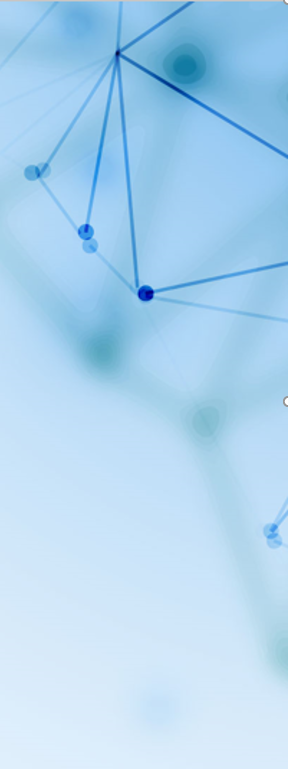 ВАРИАНТЫ СОЗДАНИЯ ИС
Информация о проекте
Готовые 
коробочные 
решения
Low-code 
платформы
Каждый из вариантов имеет свои плюсы и минусы. 
Но в условиях ограниченных финансовых и временных возможностей при сохранении гибкости адаптации системы под функциональные требования low-code имеет ряд преимуществ
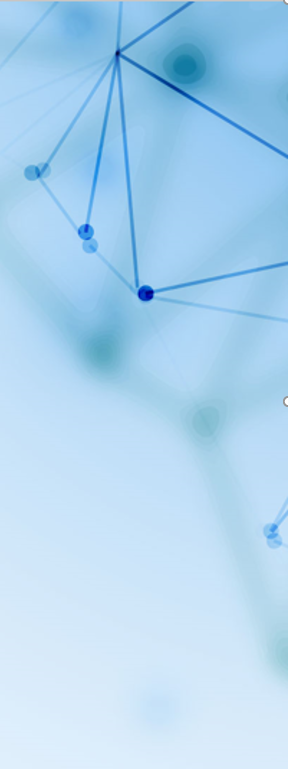 Информация о проекте
РЕШЕНИЕ: LOW-CODE ПЛАТФОРМЫ
LOW-CODE — не замена разработке, 
а лучшая инвестиция в цифровизацию
К 2025 году в России 
до 70 % приложений 
будут на low-code*
ПРЕИМУЩЕСТВА:
1. Требуют меньше временных и финансовых затрат на разработку.
2. Не нужно планировать архитектуру, создавать прототипы, анализировать и разрабатывать UI - все реализовано в самой платформе low-code.
3. Дают большую гибкость в настройке процессов. 
4. Любой продвинутый пользователь на основе low-code сможет автоматизировать решение рутинных задач.
Low-code решения подходят как для 
бизнес-аналитиков, так и для профессиональных разработчиков. 

Они позволяют выполнять большую часть работы с помощью визуальных инструментов и прибегать к кодированию только при необходимости. 

Эти решения можно использовать для создания сложного функционала, поддерживающего бизнес-процессы организации.
*https://startpack.ru/articles/low-code-v-rossii
Муниципальная информационная система «Гранты и премии мэрии города Новосибирска в сфере науки и инноваций»
ПРИМЕР
Информационная система для управления конкурсными программами для поддержки молодых ученых, обеспечивающая доступность, открытость и прозрачность проведения конкурса
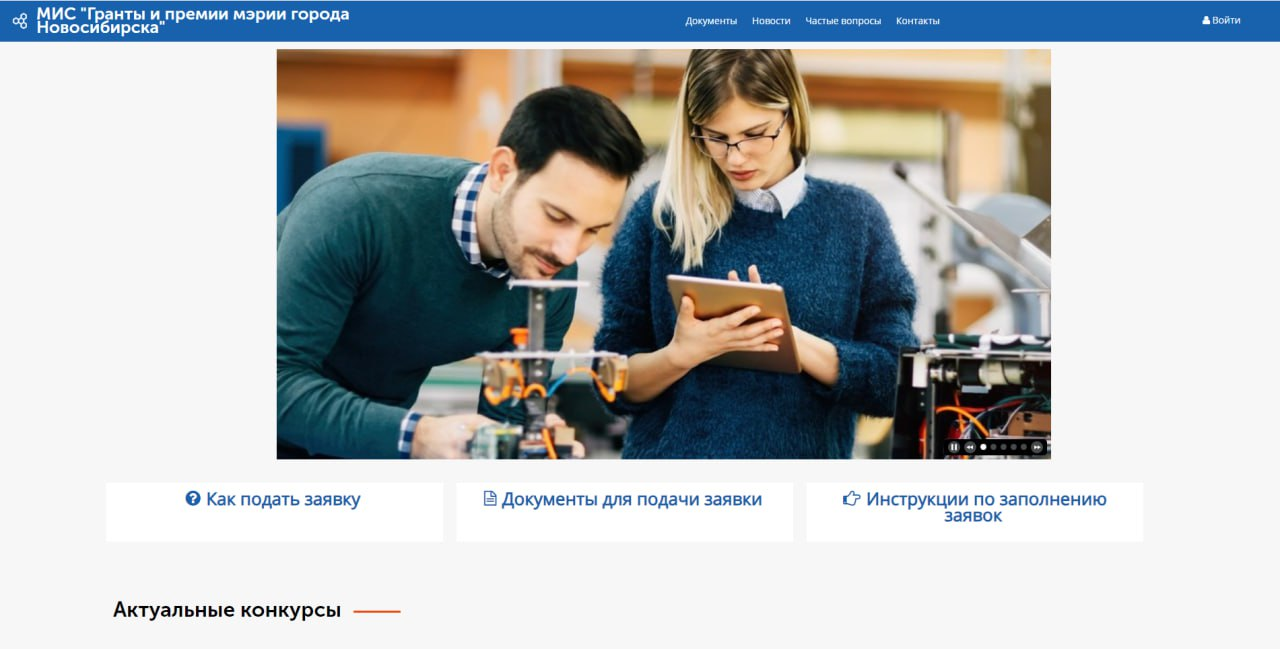 ВОЗМОЖНОСТИ:
1. Создавать конкурсы
2. Принимать заявки на участие
3. Создавать экспертную комиссию и назначать экспертов для оценки заявок
4. Принимать решения о присуждении премии, выдаче грантов
5. Исключать возможность повторного получения наград
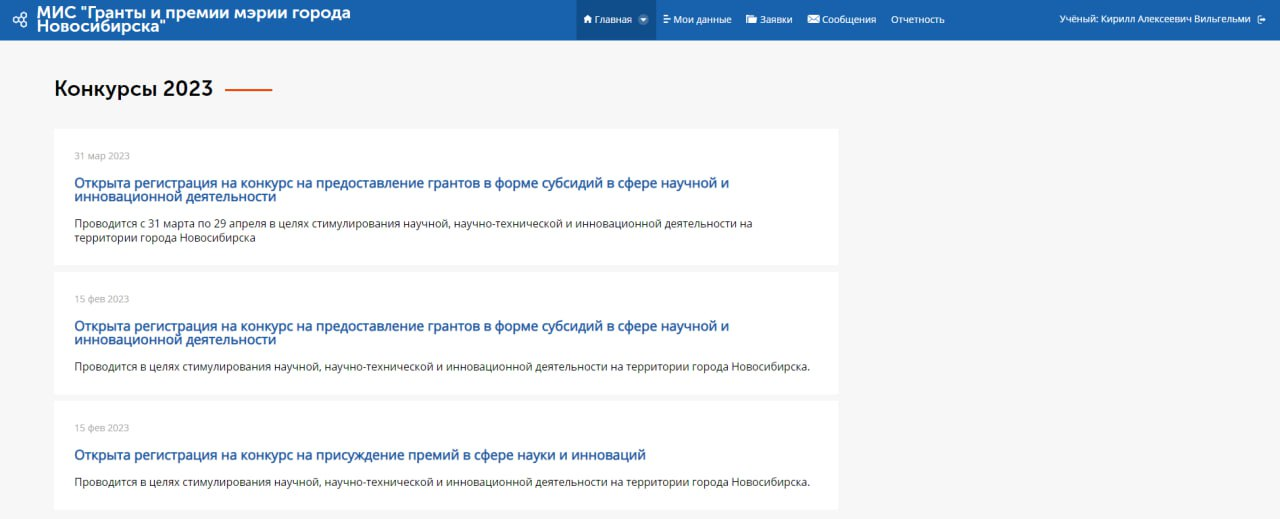 Реализовано на базе ИС.ГРАТА, Запись в реестре отечественного ПО № 7704 от 14.12.2020
Информационная система Администрации города Омска 
«Система учета административных правонарушений»
ПРИМЕР
Информационная система для оформления и проведения полного цикла работ по протоколу административного правонарушения
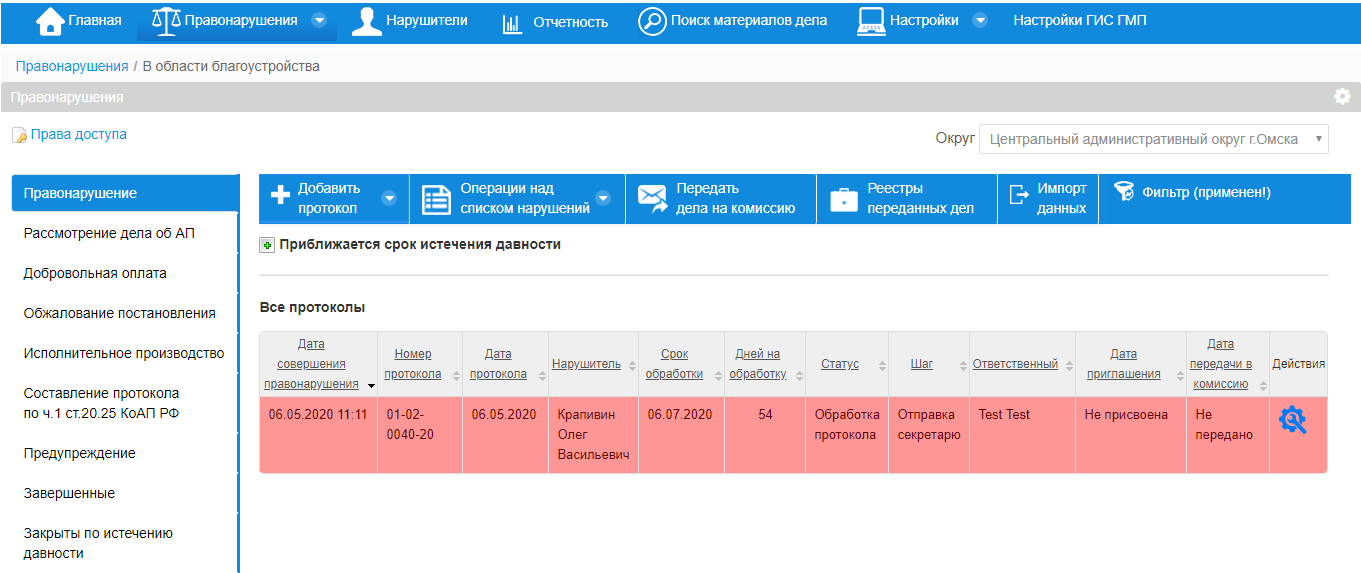 ВОЗМОЖНОСТИ:
1. Ведение реестра правонарушителей
2. Отправка начислений по правонарушениям в систему ГИС ГМП
3. Отправка уведомлений о правонарушениях
4. Функциональный поиск доступных материалов дела
5. Гибкая настройка отчетности
6. Интеграции: ГАС «Правосудие», ФИАС, СМЭВ3, ФСПП России, Почта России
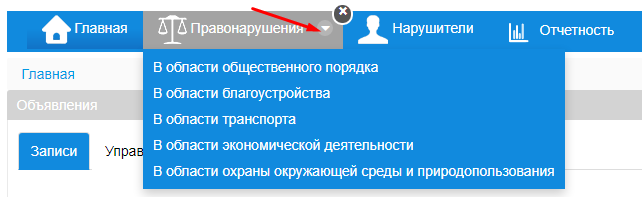 Реализовано на базе ИС.АДМПРАКТИКА, Запись в реестре отечественного ПО № 5099 от 10.01.2019
Информационная система «Личный кабинет Арендатора», 
Новосибирск
ПРИМЕР
Информационная система для электронного взаимодействия между Департаментом земельных и имущественных отношений и арендаторами муниципального имущества
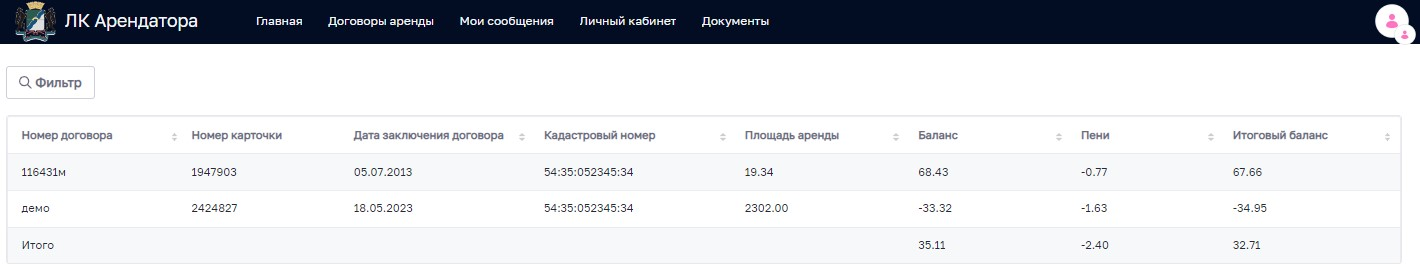 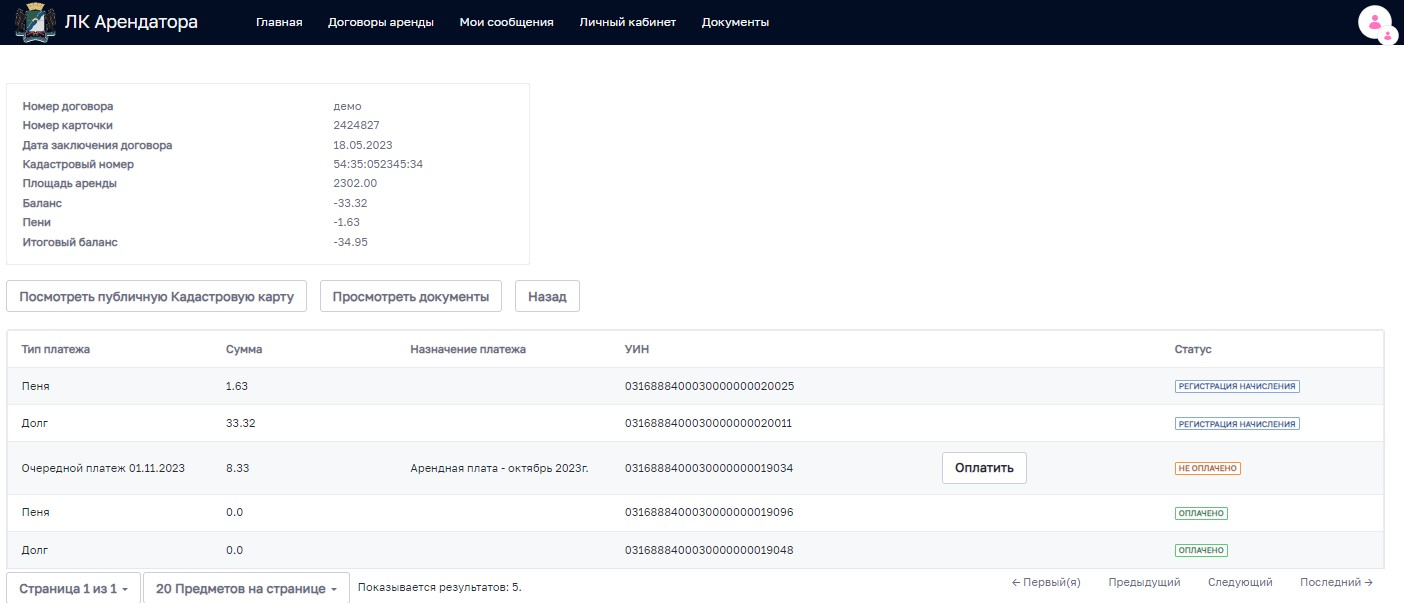 ВОЗМОЖНОСТИ:
1. Ведение реестра договоров аренды
2. Производить начисления
3. Производить оплату задолженности через портал Госуслуги
4. Мониторинг задолженностей
5. Подписывать документы с помощью ЭП (договоры, доп. соглашения, акты сверки)
6. Формирование сводной отчетности
7. Работа с обращениями
Реализовано на базе ИС.ПРОМЕТЕЙ, Запись в реестре отечественного ПО № 13071 от 21.03.2022
Информационная система «Референдум», 
Новосибирск
ПРИМЕР
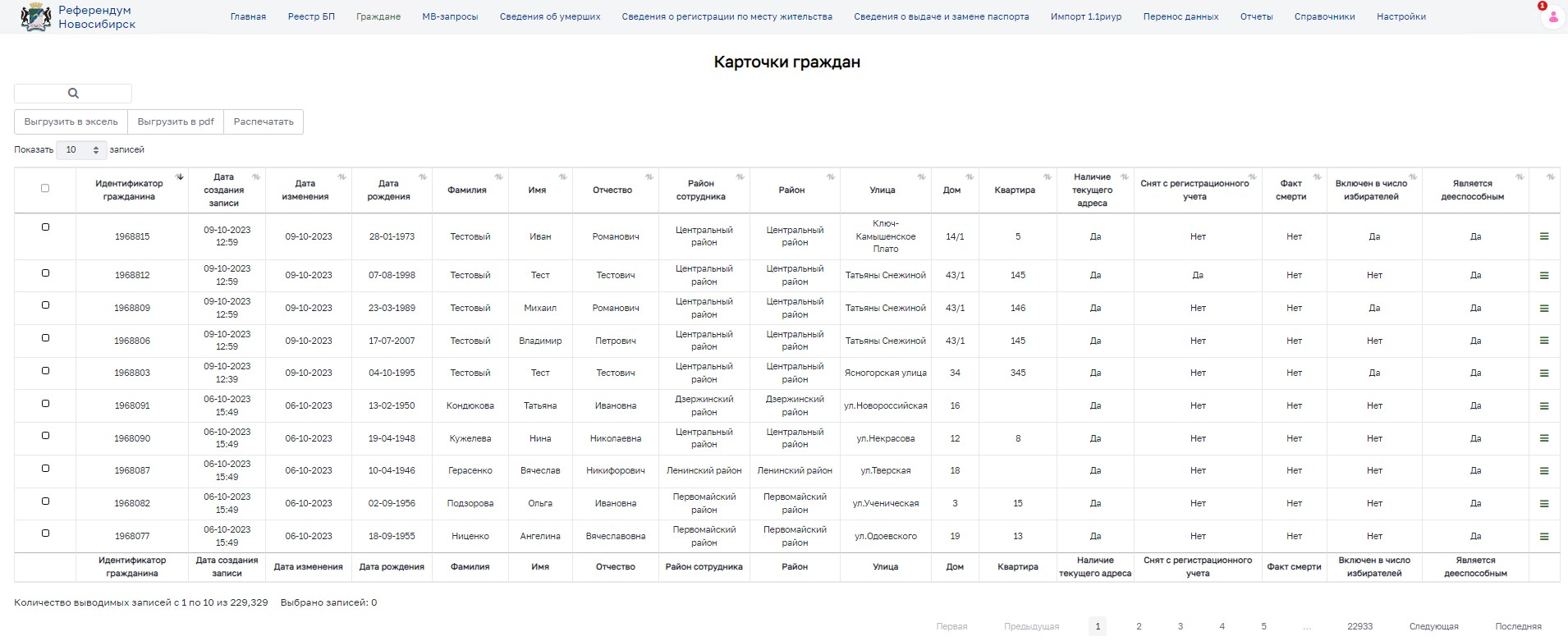 Информационная система для автоматизации процесса регистрации избирателей и участников референдума
ВОЗМОЖНОСТИ:
1. Ведение реестра граждан (избирателей)
2. Актуализация сведений о гражданине через СМЭВ3 (паспортные данные, адрес регистрации, сведения о судимости)
3. Интеграция с ЕГР ЗАГС, МВД
4. Формирование отчетности (16 видов отчетов)
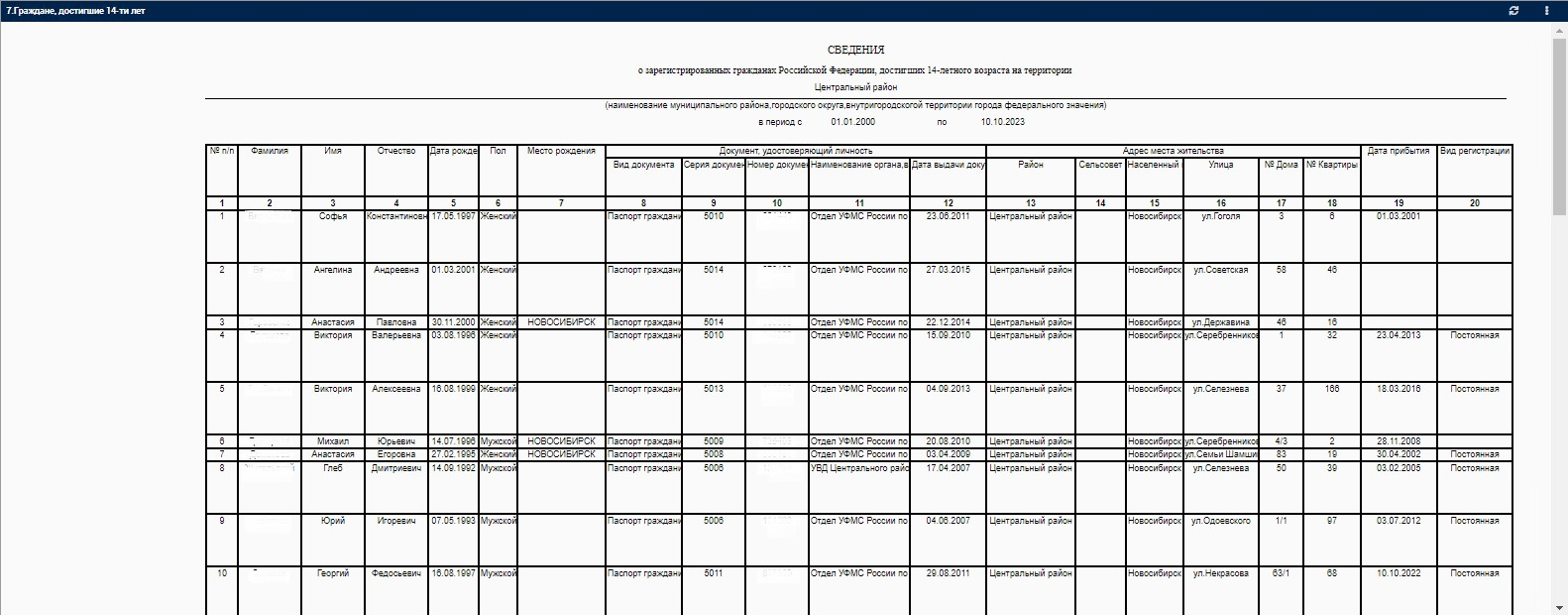 Реализовано на базе ИС.ПРОМЕТЕЙ, Запись в реестре отечественного ПО № 13071 от 21.03.2022
ИС.ПРОМЕТЕЙ – универсальная low-code платформа
Запись в реестре отечественного ПО № 13071 от 21.03.2022
РЕШЕНИЕ
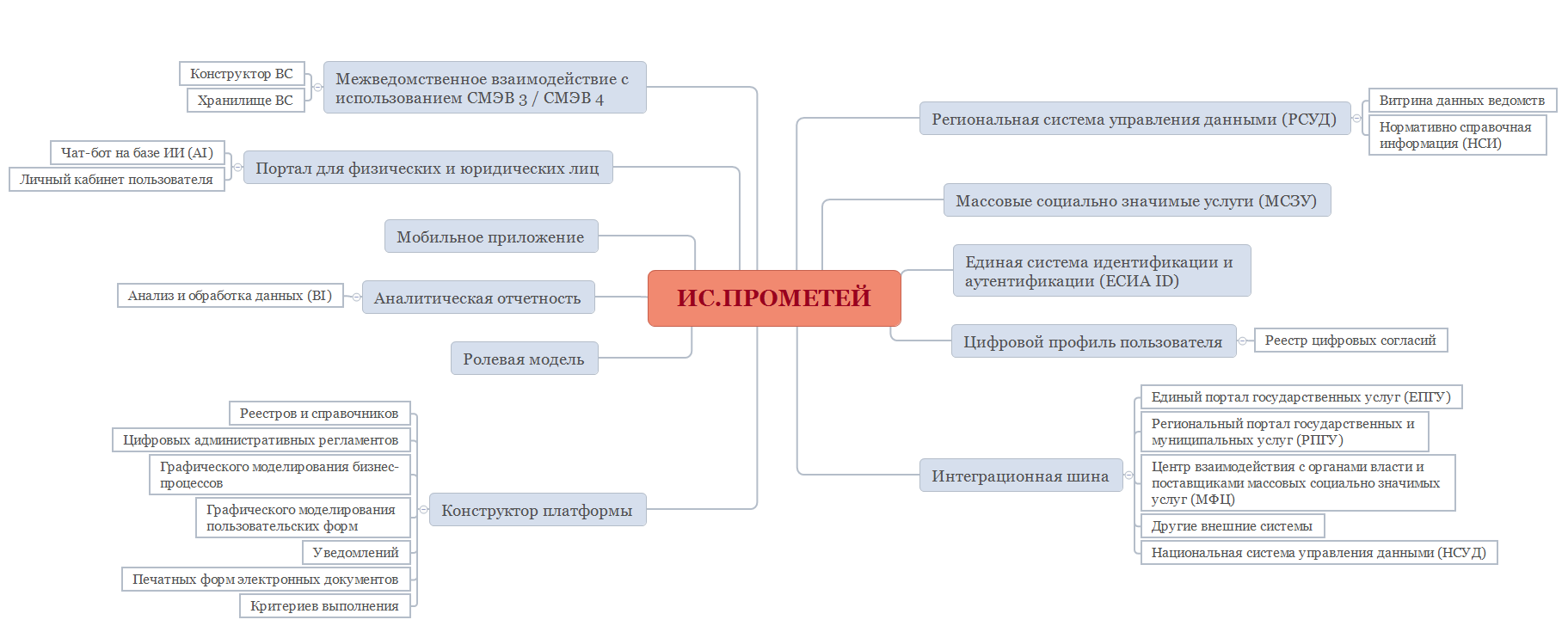 ИС.ПРОМЕТЕЙ - Low-code платформа
для проведения цифровой
трансформации и 
разработки ведомственных 
информационных систем
ВОЗМОЖНОСТИ:
1. Графическое представление процессов в нотации BPMN
2. Проектирование, создание и корректировка процессов в 
веб-интерфейсе
3. Экспорт/импорт  процессов
4. Широкие интеграционные возможности
5. Гибкая аналитика
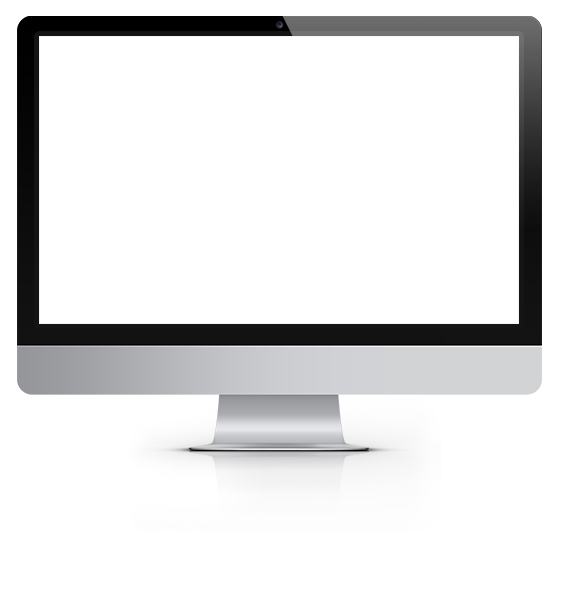 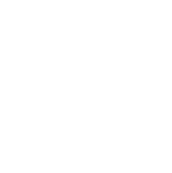 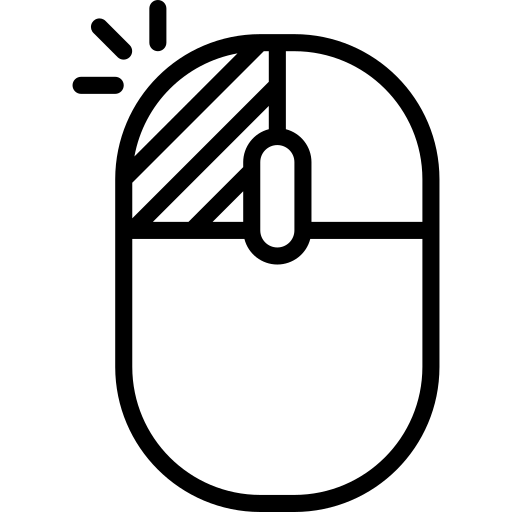 В ОДИН КЛИК
LOW-CODE
АВТОМАТИЗАЦИЯ
Удобный и понятный интерфейс ИС.ПРОМЕТЕЙ 
позволяет быстро настраивать процессы, адаптировать под требования, вносить правки.
NEW DATA D
POINT E
FINISH
Платформа ИС.ПРОМЕТЕЙ является разработкой компании «ИНФОРМАЦИОННЫЕ СИСТЕМЫ И СЕРВИСЫ»
Спасибо за внимание
Шовкун Алексей Владимирович,
директор ООО «Информационные системы и сервисы»

ashovkun@isands.ru
www.isands.ru

630007 г. Новосибирск, ул. Советская, 4а, 6 этаж